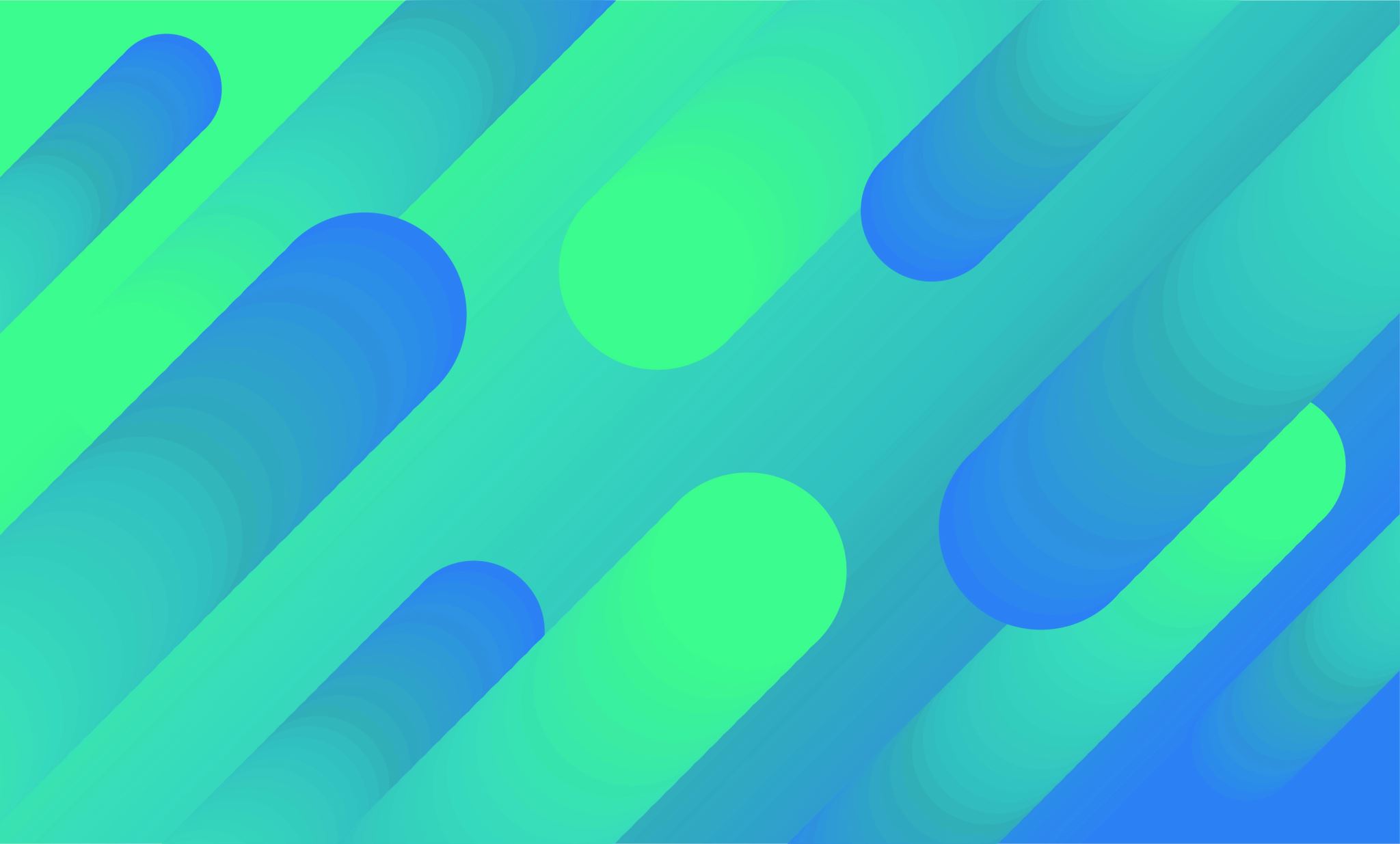 Fatigue in End Stage Renal Disease (15 minutes)
Fatigue as a symptom
Commonly experienced in patients with advanced kidney disease. (40 – 90 per cent of patients)
Associated with poor outcomes 
Described by patients as
Extreme and persistent tiredness
Weakness 
Exhaustion
Lack of energy that exceeds their degree of exertion
Fatigue is a complex, multidimensional, and multifactorial phenomenon 
Contribution by sociodemographic, physiological, and psychological factors
 Depression and fatigue commonly coexist.
Causes, Associations
Include
Multiple contributors to decreased oxygen delivery and lactic acidosis 
Chronic metabolic acidosis 
Protein-energy wasting Hyperphosphatemia
Depression
Obstructive Sleep Apnoea.
Suggested Pathophysiology
Assessment
The four-item SF-36 vitality subscale
Scores range from 0 to 100, with higher scores reflecting higher energy levels.
The nine-item fatigue severity scale
High sum scores indicate more significant fatigue.
The visual analogue scale 
100-mm line anchored by ‘no tiredness at all’ at the left end and ‘complete exhaustion’ at the other. The intensity of fatigue is measured in millimeters from the low (left) end of the scale
Might fail to differentiate between sleepiness and fatigue.
The multidimensional fatigue inventory contains 20 statements that are organised into five dimensions of fatigue (general fatigue, physical fatigue, mental fatigue, reduced activity, and reduced motivation).
Management
Treat
Depression 
Obstructive Sleep Apnoea
Correct the correctible
Non-Pharmacological interventions
Regular physical activity 
Both aerobic and resistance exercises are associated with improvements in muscle structure and function, cardiac function, blood pressure, and Quality of Life.
Cognitive-behavioural therapy (CBT) for sleep disturbances 
Alternative therapies 
Acupressure 
Reflexology
Yoga.
Evidence-Based
Erythropoietin Stimulating Agents
Correction of anaemia can help in reducing fatigue in patients with CKD
Anecdotal
l-carnitine – 1g tid by mouth 
Diarrhea can be a problem in some 
Vitamin C supplementation ( 6-8 gm per day intravenously in divided doses x 5 days)
Pharmacological interventions
Thank You!